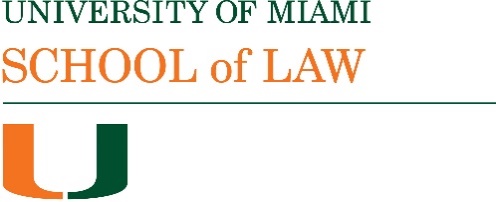 Bradley Business Associations 2021-22
Securities Regulation: Santa Fe v Green
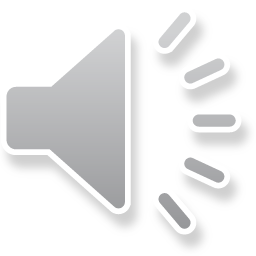 Fiduciary duties and §10(b) and Rule 10b-5
Some breaches of directors’ fiduciary duties also constitute violations of §10(b) and Rule 10b-5. 
In some circumstances directors have obligations of disclosure to shareholders as a matter of corporate law. We know, for example, that when shareholders are asked to approve action by the directors they are entitled to disclosure of information material to their decision (e.g. Corwin, Kahn v MF&W).
Issuers of securities are subject to disclosure requirements under the federal securities laws (with respect to the issue of the securities, and public companies are subject to ongoing disclosure requirements). §10(b) and Rule 10b-5  also function as an incentive for securities issuers to disclose information.
Remember that the people who have standing to bring a derivative suit (share ownership at the time of the alleged wrong and throughout the litigation) or a securities suit (party to a purchase/sale of a security in reliance on misstatement/omission of material facts) may be different. 
§14(a) and Rule 14a-9 (material misstatements/omissions in proxy disclosures)  and Salzberg v Sciabacucchi (the  idea of internal corporate claims in the case includes claims by existing shareholders about misstatements in a prospectus, and would surely also include claims relating to proxy disclosures).
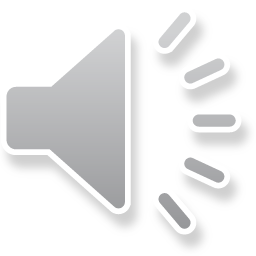 Santa Fe v Green (Supreme Court 1977)
Santa Fe decided to buy out minority shareholders in a short form merger transaction under DGCL §253. The transaction does not require shareholder approval. The statute requires the price the shareholders receive to be a fair price and shareholders have the ability to ask for an appraisal remedy (court determination of fair value).
In the case the court says that there is no remedy under §10(b) and Rule 10b-5 where there is no manipulation or deception.
Here the shareholders were given the information about the valuation of their shares with no manipulation or deception. 
CB p. 462: manipulation “means wash sales, matched orders, rigged prices intended to mislead investors by artificially affecting market activity.
§10(b) does not apply to instances of corporate mismanagement where the essence of the complaint is that shareholders were treated unfairly by a fiduciary.
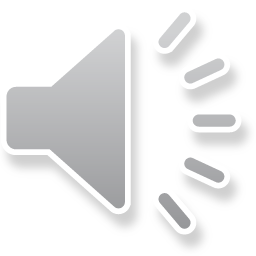 Santa Fe v Green
The Court also lists other reasons why §10(b) and Rule 10b-5  do not apply here:
Implied private rights of action do not apply where they are unnecessary to achieve Congress’ purpose; also, with respect to another factor, whether the cause of action is one traditionally relegated to state law, corporate law is state law and Delaware has an appraisal remedy.
What other sorts of corporate transactions would be affected if the court held that §10(b) applied to short form mergers? There would be a danger of vexatious litigation.
Presumably the plaintiffs thought that they would do better in a securities claim than in an appraisal action in state court. The case is decided in 1977: think about the expansive approach to securities regulation illustrated in Doran.
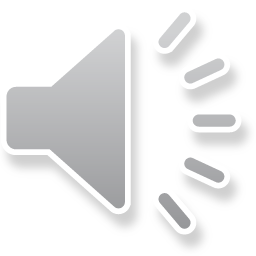 What if the information provided to shareholders had been deceptive?
The claim would be able to be brought, but the plaintiffs would have a problem with causation, as shareholders have no right to approve or disapprove a short form merger.
However, shareholders might claim they were lulled into not exercising appraisal rights because of the materially misleading statements in the proxy disclosures, so that they were deprived of a  remedy under state law (but notice that to the extent that appraisal claims are limited, and not helpful, that would make a difference here).
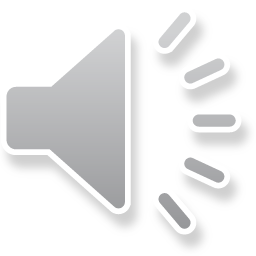